Student Induction
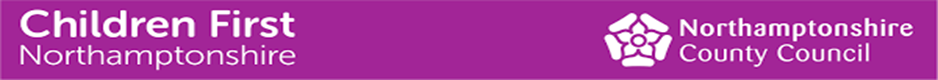 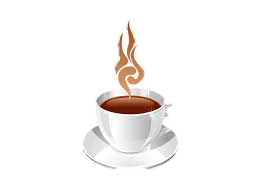 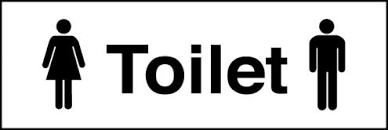 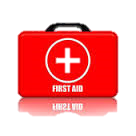 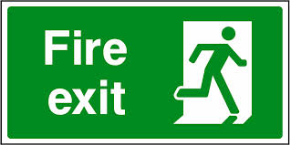 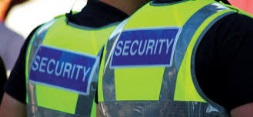 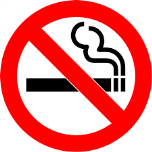 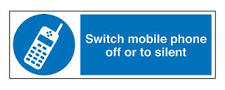 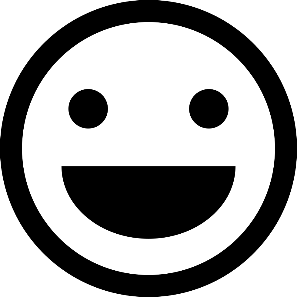 Welcome
LGSS Learning & Development 
Sarah Louise Townsend
Learning and Development Adviser
sltownsend@Northamptonshire.gov.uk
Children First Northampton
Nicola Thrower
Principle Social Worker
nthrower@childrensfirstnorthamptonshire.co.uk
Evonne Birch
Professional Social Work Educator
ebirch@childrensfirstnorthamptonshire.co.uk
Ian Job
Senior Practitioner NASS
Ian.Job@nass.uk.net
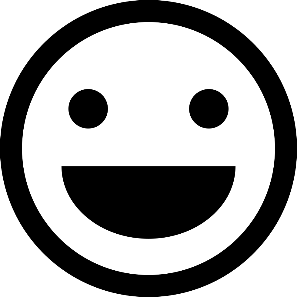 3
Learning Outcomes
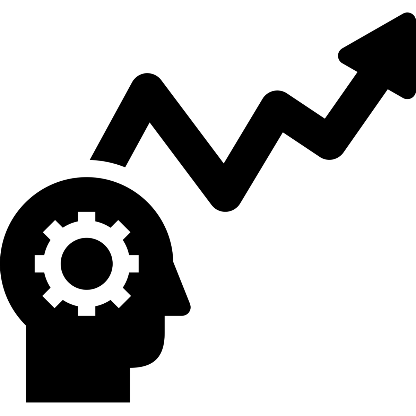 Over the 3 days participants will:

Be introduced to NCC vision and values.
Learn about Signs of Safety, Danger Statements and the 6 priorities.
Introduction to Adults Safeguarding vision and approach
Learn about personal learning styles.
Have time to reflect and think about theories and learn about different tools that can be used to reflect.
Learn about emotional resilience.
Think about anti discriminatory practice, ethics and bias.
We will look at a real life case study and the tools that can be used.
Look at what skills and experience you bring and reflect at the final session about what's gone well and identify further learning and development.
Group agreements
One person talking at a time
Welcome and Introductions
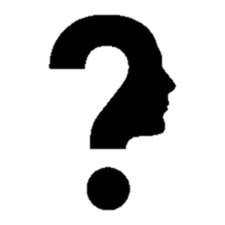 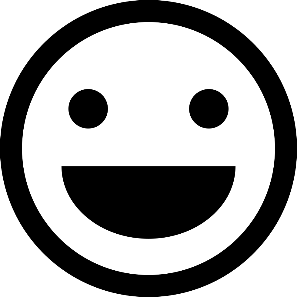 Your name
Your role
What your past experience has been?
What do you want to get out of the induction today?
Day 1
Student Induction
Angel Charter
Environment:
We will respect and have pride for the building’s fabric – sustainability will be at the heart of our culture.
Efficiency:
We will proactively and positively use Angel to maximum effect. We will enable mobile and flexible working within the building resulting in staff not relying on a single workstation. By promoting collaborative working we will make the building a dynamic working environment.
Excellence:
Angel is a first class facility and together we will use its facilities to maximise our performance.
Integrity:
We will abide by the Angel Charter and act responsibly to ensure we maintain a vibrant office environment.
Wellbeing:
This will be at the heart of Angel, encouraging staff to adopt healthy options which will develop as we settle into the environment.
Building information
Fire Alarm – Mondays 10 am Angel
The building is shared so please respect others
Car Parking!
Food at desks
Hot desk and Home Zones
Hot drinks
NCC Vision and Mission
Our Vision:
Every child in Northamptonshire will live in a safe, stable, permanent home, nurtured by caring and responsible families and strong communities.

Our Mission: 
Children First Northamptonshire wants the best for all of Northamptonshire’s children and is specifically dedicated to supporting vulnerable children
Children First Northamptonshire values a highly skilled workforce that is passionate about making a difference for children
Families are the best place for children to develop. Children First Northamptonshire will support families to understand and consider children’s needs and put them first
10
Signs of Safety	Organisational Danger Statements and Goals
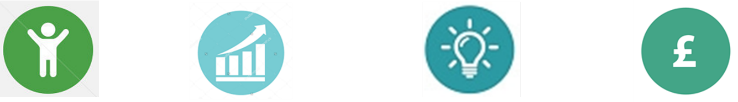 Recruitment & Retention
Danger Statement - The Senior Leadership Team is worried that we can’t get social workers to join our safeguarding and care planning services and when we do too many leave. This means that too many children and families are experiencing changes in worker and getting an inconsistent response, affecting the chances of achieving success in our work with children and families. If this continues, we will not be able to build a stable workforce and make further progress to improve our services. This may lead to a lack of confidence in how well we work with children and families, from our own organisation, partner agencies and organisations who inspect us as well as from children and families themselves.
Safety Goal - We will encourage people to join and stay with us, creating stability for our children, families and our organisation, giving confidence to all those we work with and inspect us. We support, develop and train our staff and managers, ensuring they get regular high quality supervision. Staff and managers have a good work environment, work in teams with a strong sense of identity and belonging and have a doable job. Our practice is contributing to good outcomes for children and their families.
0
10
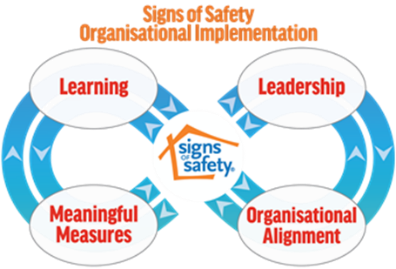 [Speaker Notes: Early Help
Work force strategy
System developments
Signs of Safety]
Signs of Safety	Organisational Danger Statements and Goals
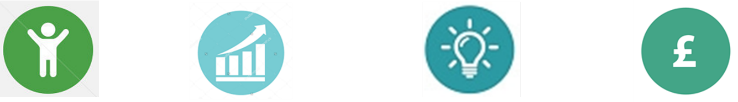 Leadership

Danger Statement - The Senior Leadership Team is worried that our organisational behaviour is often reactive, sometimes driven through crisis. If this continues, we will not create plans that are thought through, thorough and draw on our existing strengths, preventing us from making our best judgements and seeing greater opportunities for the long-term. This will hold us back in making progress to improve our response and services to children and families.
Safety Goal - We are proactive, responsive and solution-focussed. We focus on strengths, and take time to gather and consider information to make best judgements and decisions, in our work with children and families and in respect of our own organisation.
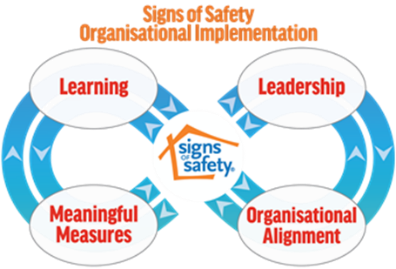 0
10
[Speaker Notes: Early Help
Work force strategy
System developments
Signs of Safety]
Signs of SafetyOrganisational Danger Statements and Goals
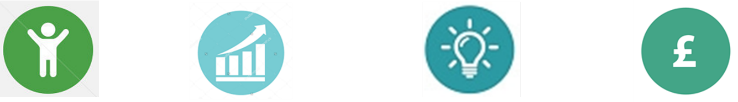 Assessments

Danger Statement - The Senior Leadership Team is worried that our organisational behaviour is often reactive, sometimes driven through crisis. If this continues, we will not create plans that are thought through, thorough and draw on our existing strengths, preventing us from making our best judgements and seeing greater opportunities for the long-term. This will hold us back in making progress to improve our response and services to children and families.
Safety Goal - We are proactive, responsive and solution-focussed. We focus on strengths, and take time to gather and consider information to make best judgements and decisions, in our work with children and families and in respect of our own organisation.
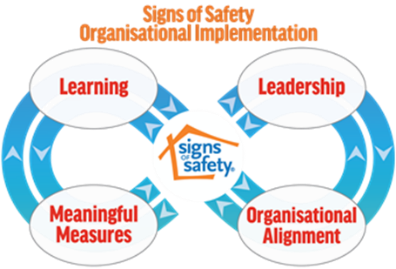 0
10
[Speaker Notes: Early Help
Work force strategy
System developments
Signs of Safety]
Signs of Safety 	Organisational Danger Statements and Goals
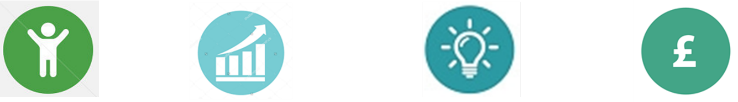 Relationships with Families
Danger Statement - The Senior Leadership Team is worried about the lack of progress towards relationship based practice. If this continues, staff may rely on forms, processes and database information, spending time in the office, rather than spending time with children and families, getting to know and understand them and their networks whilst using creative tools and analysis. This often leads us to not make the best decisions for children.
Safety Goal - We have reduced bureaucracy moving from a process and system driven organisation to one driven by people. The voice of children and families can be clearly seen in our recording. We spend more time working directly with families using specific practice tools to engage with them. We have strong and effective relationships with our colleagues from schools, health, police and others where our combined effort creates a greater positive impact. Together we work in partnership with families, encouraging them to recognise and use their strengths and that of their local community to think of their own solutions to meet the needs of children.
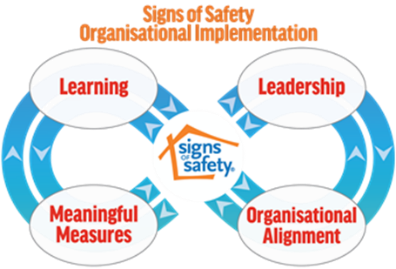 0
10
[Speaker Notes: Early Help
Work force strategy
System developments
Signs of Safety]
6 Priorities
Ensure that all cases are allocated throughout the service and staff have realistic caseloads to deliver effective practice
Strengthen the MASH and Duty and Assessment Team (DAT) to ensure the rigorous application of thresholds and timely assessments of the required quality
Ensure all children in need, children on a child protection plan and looked after children have an up to date plan focused on outcomes and that children on caseloads are visited at the required frequency by Social Workers
Ensure managers at every level of the organisation understand their responsibilities, promote a learning culture and monitor and support the quality of frontline practice (Management Development Programme)
Improve the support to frontline staff through the provision of additional business support, family support staff and by improving the opportunities for team working
Strengthen the approach to attraction, recruitment and retention to create a stable and confident workforce
15
Unitary and Children’s Trust
Moving into a two unitary authority – 1st April 2021
Children’s First Northamptonshire will become a trust that is governed by the two unitary authorities (12-18 months from June 2019)


Ofsted full inspection June 19
2 Child Safeguarding Practice Reviews (Serious Case Reviews) published June 2019
Social Work England came into force 2nd December 2019 – replaces HCPC
16
Our vision for Adults Social Care in Northamptonshire
Northamptonshire County Council (NCC) is committed to continuously improving the way we deliver care and support to adults with care and support needs who are ordinarily resident in our county and their informal Carers. We aim to achieve this
through a personalised model of support so that people who come into contact with the Council have good outcomes of the highest quality and support services which are financially sustainable.
Personalisation means recognising people as individuals who have strengths and preferences and putting them at the centre of their own care and support.
Personalisation is for people with a wide range of social care needs, regardless of whether the person may be eligible for public funding or not or whether support is received from the statutory, community, voluntary or independent sector.
In the context of Personalisation, the promotion of wellbeing and customers being in
charge of their life, Adult Social Care made changes to its adult social care pathway
to address the four transformation themes of universal services; choice and control;
prevention and early intervention; social capital in Northamptonshire. In doing so,
this meets the policy intentions and matches the core purpose of the Council to:
 Help people to help themselves
Help people when they can’t help themselves
Be a trusted advocate
17
To make this happen, we will work to a set of guiding principles which aim to put the person at the centre and to ensure that the support they receive can deliver the right outcomes and manage any risks appropriately. These principles are shown below:
• The right person: people who really need our support are identified and prioritised. 
• The right time: we will intervene to prevent things getting worse, increase resilience and maximise independence. 
 The right place: we will ensure people are cared for in the best setting whether at home, in the community or in a specialist setting – according to need and what is most cost-effective. 
• The right support: we will provide just enough to keep people safe and prevent, reduce or delay the need for long term help, delivered by the right people with the right skills. 
• The right partner: working more effectively with individuals, their friends and families and in partnership with other organisations – to achieve more joined-up and cost-effective support.
18
Our Strategic ApproachTo meet our obligations under the Care Act 2014 we have developed a model which is ‘layered’. It is designed to ensure that people can get the right level and type of support, at the right time to help prevent, reduce or delay the need for ongoing support, and maximise people’s independence.
1. Prevent Need 
We will work with our partners in health and across communities to prevent people needing our support. Closer ties with Public Health going forward mean we will do this at scale and working closely with their wellbeing advisors to act quickly where we identify risks of falls and frailty. 
We will do this by providing information and advice, facilities or resources which improve their wellbeing. This service might not be focused on particular health or support needs - but is available for the whole population – for example, green spaces, libraries, adult learning, places of worship, community centres, leisure centres, and information and advice services. 
We will promote better health and wellbeing and work together with families and communities (including local voluntary and community groups).
 
2. Reduce need 
Where we identify high risks groups or people most at risk of having escalating need or in crisis we will intervene early if possible to help them to stay well and prevent the further need for services. For example we might work with those who have just been diagnosed with dementia, or lost a loved-one, people at risk of isolation, low-level mental health problems, and carers. We know that acting early can significantly help improve people’s longer term outcomes. 
Our work will be targeted at people most likely to develop a need and try to prevent problems from getting worse so that they do not become dependent on support. This might include: information, advice, minor adaptions to housing which can prevent a fall, support and assistance provided at a distance using information and communication technology via telephone or computer.
3. Delay need 
This will focus on support for people who have experienced a crisis or who have an illness or disability, for example, after a fall or a stroke, following an accident or onset of illness. We will try to minimise the effect of disability or deterioration for people with ongoing health conditions, complex needs or caring responsibilities. 
Our work will include interventions such as reablement, rehabilitation, and recovery from mental health difficulties. We will work together with the individual, their families and communities, health and housing colleagues to ensure people experience the best outcomes through the most cost effective support. 
 
4. Meeting need 
The need for local authority funded social care support will be determined once we have identified and explored what’s available to someone within their family and community. 
People who need our help and have been assessed as eligible for funding, will be supported through a personal budget wherever possible. Wherever possible we will work with people to provide a choice of help which is suitable to meet their outcomes. However, in all cases the council will ensure that the cost of services provides the best value for money. Whilst choice is important in delivering the outcomes that people want, maintaining people’s independence and achieving value for money is paramount.
19
3 Conversations
http://partners4change.co.uk/the-three-conversations/
20
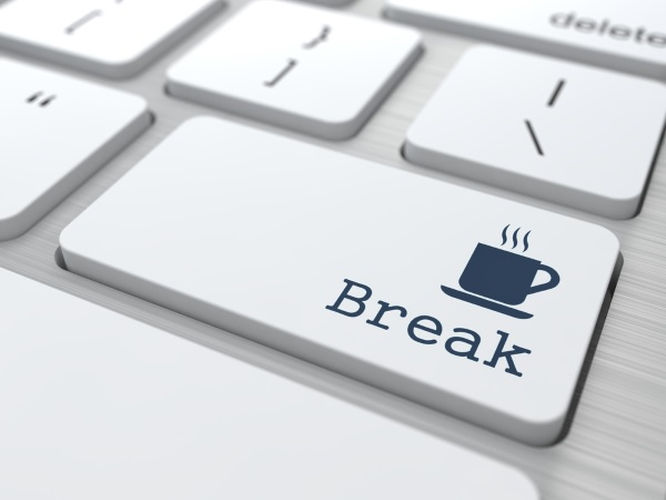 What’s in your suitcase?
What else do you need?
22
Reflection
23
Reflection
Reflection is vitally important in social work for a range of reasons including the following:
Reflection is a key aspect of being a professional. Professional ‘artistry’ develops over time as professionals extend their knowledge and skills by reflecting on their experiences.
Reflection is intrinsically linked with learning and so it can enhance professional development.
Reflective practice improves accountability.
Reflection can improve practice and lead to better outcomes.
Reflection helps practitioners explore the basic assumptions underpinning their work and therefore helps to ensure ethical practice.
The skills and qualities required for reflective practice are very similar to those required in best social work.
Service users deserve to work with practitioners who recognise the vital importance of the work they do and who make the time to think about the service user and their circumstances.
24
Reflection
Stages of Reflection
Reflection for action – Planning for the piece of work
Reflection in action – Reflecting as the work is taking place, this happens in the moment and can be classed as ‘thinking on your feet’
Reflection on action – Thinking things through after the work has been carried out – thinking about how things went and talking this through in supervision.
Developing reflective skills
Keeping a reflective journal
Try mind mapping thoughts and ideas
Use Supervision effectively
Draw on a model of reflection
Find a critical friend
25
Reflection
What tools can we use to reflect?
26
Lunch
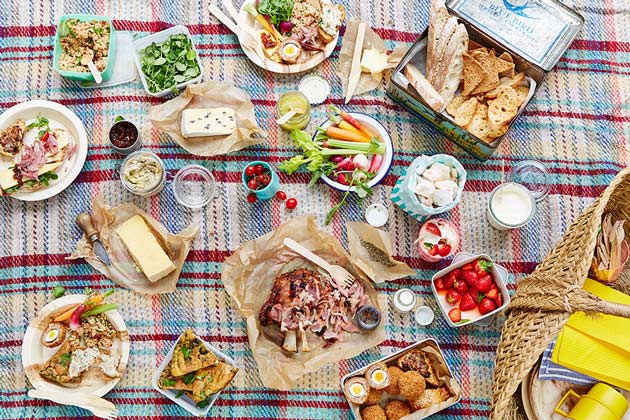 27
Learning Styles
What Learning style do you have?
Honey and Mumford Learning styles Questionnaire

What Communication style do you have?
28
Case Study
Think about:

Theories
Assessment Tools
Homework
Using a reflective tool reflect on the day and bring to day 2
30
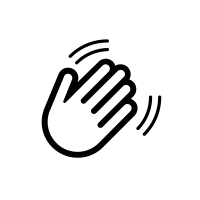 Have a safe Journey!Thank you and evaluation
Day 2
Student Induction
Reflection from day 1
33
Case study - Feedback
Care and Control
Situated Learning Theory
Strengths Based Approach
Grief and Loss 
Toxic Trio
Solution Focussed Approach
Social Learning Theory
Maslows Hierarchy of Needs
Person Centred Approach
Biographical Approach
Attachment Theory
Eriksons 8 ages
Karpmans Drama Triangle
Conflict Management
Labelling
Learned Helplessness
34
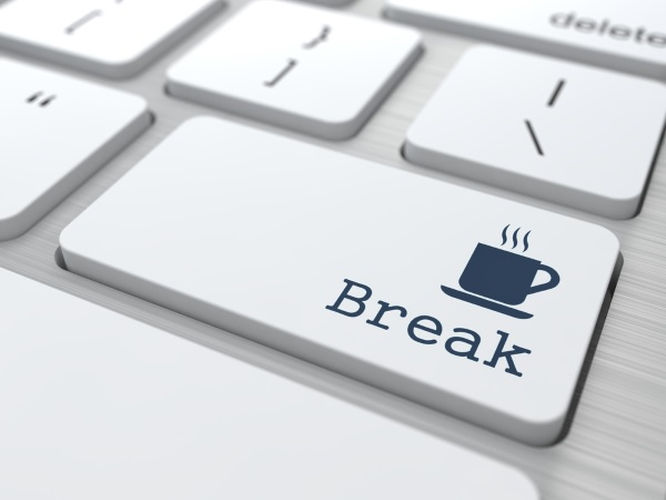 Emotional Resilience
What is emotional resilience?
‘Emotional resilience refers to one's ability to adapt to stressful situations or crises. More resilient people are able to "roll with the punches" and adapt to adversity without lasting difficulties; less resilient people have a harder time with stress and life changes, both major and minor.’
How do we develop emotional resilience?
Resilience isn’t something you’re born with, it develops and changes over time in response to your experiences, your environment and the social interactions you have. Throughout your life you will have experienced things that you felt you couldn’t control. Things like; a tough day at work, moving away from your friends, a relationship breakdown, or starting a new job.These personal experiences and how you respond to them contribute to your resilience - you may use your sense of humour to help you get by, you may have strategies to manage your emotions, or perhaps you simply trust in your ability to face difficult situations. All these things are part of your personal resilience toolkit.
36
Signs you may need to develop your resilience
As low resilience can mean you are more easily affected by stressful situations, the signs and symptoms are broadly similar to those you might see if you're affected by stress, anxiety or depression, and can include:• getting angry or irritated quickly• constantly becoming ill• increasingly being dependent on family or friends• isolating yourself from other people• experiencing mood swings throughout the day• overreacting to normal stress levels• weaker memory• engaging in risky behaviour
Why you should try and become more resilient ?
There are always going to be times when you can’t control a situation, and that's OK, but you can always control how you respond to it. By taking action to build up your resilience you're taking action to protect yourself from the negative effects of stress.
Recognising levels of resilience
What strategies do you use? 

How self aware are you? 

https://ideachildrights.ucc.ie/resources/spark-tool1.1b.pdf
Emotional resilience
Tips on how to build resilience:
1. Understand emotional states and their consequences 
2. Self-regulation and change 
3. Express your emotions and recognise emotional toil 
4. Allocate time and place for healing 
5. Positive regard and self-affirmation 
6. Motivation and positive thinking
Things to help you cope: 

Embrace Change 
Strong support network 
Nurture self- no working outside of hours 
Develop problem solving skills 
Use of supervision 
Take TOIL and A/L and lunch breaks. 
Reflective supervision
Lunch
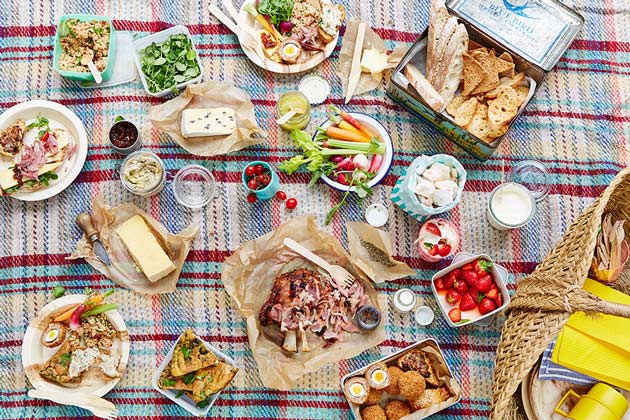 40
Anti discriminatory practice
What is anti discriminatory practice:‘anti-discriminatory practice. Any practice meant to counter discrimination in the UK (based on race, class, gender, disability, etc.) and promote equality by introducing anti-discrimination policies in the workplace and in care settings.’
Legislation
The Equality Act 2010 has replaced the Equal Pay Act 1970, Sex Discrimination Act 1975, Race Relations Act 1976, Disability Discrimination Act 1995, Employment Equality (Religion or Belief) Regulations 2003, Employment Equality (Sexual Orientation) Regulations 2003 and the Employment Equality (Age) Regulations 2006.
The Equality Act 2010 legally protects people from discrimination in the workplace and in wider society. It replaced previous anti-discrimination laws with a single Act, making the law easier to understand and strengthening protection in some situations.
Many of us will have faced discrimination in one of its many forms - please consider the impact of this on yourself and others during discussions.
Consider the impact of yourself on others
How do we create a safe space for open discussion?  - Think about a time……
Effects of anti discriminatory and anti oppressive practice
Oppression is defined by Barker (2003) as

‘…the social act of placing severe restrictions on an individual, group or institution.’
 
‘The oppressed individual or group is devalued, exploited, and deprived of privileges by the individual or group who has more power’.
Anti discriminatory practice
Equality Act Protected Characteristics

Age
Disability
Gender reassignment 
Marriage and civil partnership
Pregnancy and maternity
Race
Religion or belief
Sex
Sexual orientation
Discrimination under the Equality Act 2010

Direct
Indirect 
Discrimination by perception 
Harassment
Victimisation
Hate crime
Failing to make reasonable adjustments
What do we do about our experiences of discrimination?
Explain, justify
Challenge
People mostly don't complain
Explain, then give up 
What we do depends on response we have had in the past
People can and do fight discrimination but it takes time and energy
People have to challenge when they are feeling most vulnerable and least able to cope with hostile responses
The onus seems always to be on the recipient to prove it is discrimination and to justify their description of it as such
For all the above reasons people will often not tell you when you are discriminating.
How do discriminators respond to challenge?
By denying, dismissing, disbelieving, disregarding their part
By denying their responsibility
By making it the victims problem e.g. “you've got a chip on your shoulder…you're over sensitive…you can't take a joke….is it the time of the month…”
By rushing straight to a grievance or formal procedure before exploring, discussion it further.
Power
Power of expertise
Power that is based on having distinctive knowledge, expertness, ability or skills
Referents power
Refers to the ability of a leader to influence a follower because of the followers loyalty, respect, friendship, admiration, affection or a desire to gain approval.
Legitimate power
Based on the perception that someone has the right to prescribe behavior, typically but not necessarily due to election or appointment to a position in  the organizational hierarchy
Power of resources
Power Resource Theory is a political theory which proposes the idea that distribution of power between major classes is to some extent responsible for the successes and failures of various political ideologies.
Informational power
Based on controlling the information needed by others in order to reach an important goal.
Working with diversity – things to consider?
Language and communication
How religious needs impact on day-to-day existence and functioning
The core values individuals hold
Impact of culture or traditional beliefs
Previous experience of state intervention
Impact and experience of racism
Family structures, roles, and responsibility
Help-seeking behaviour
Lifestyle
Cultural parenting techniques
Where do you seek help and advice
Colleagues
Managers
Human Resources
Equality and Rights Commission
Self-help groups
Whistle Blowing Policy
Grievance Policy
Activity
AOP/ADP
What does this look like in practice
What supports it What hinders it?
Models
Johari Window
Onion Model
Role of reflection to support best practice
49
Homework
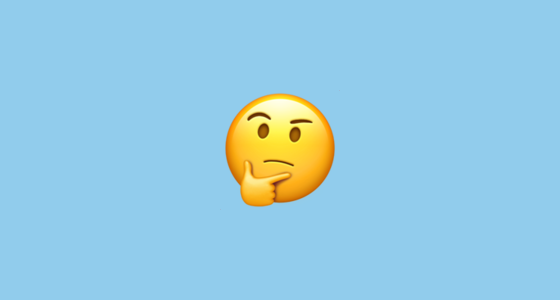 Using a reflective tool reflect on the day and email Student Placement Co ordinator
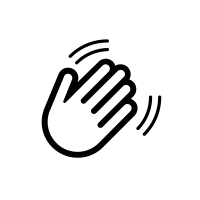 Have a safe Journey!Thank you and evaluation
End of placement reflective supervision
Student Induction
Reflection
Signs of Safety Placement Mapping
53
What’s in your suitcase?
What else do you need?
54
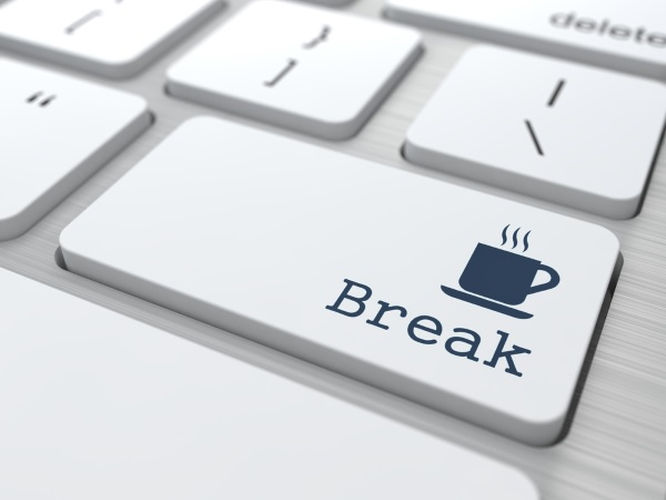 Reflecting on your placement journey
What were your expectations prior to placement?

What was your actual experience?
 - What went well?
 - Were there any challenges?

Were there any surprises along the way or lightbulb moments?

Future Aspirations……..
SWA Applications……
It is essential to look at the job description – You should cover all of the essential criteria within your supporting statement.
Any experiences detailed should be backed up with evidence, a brief example should be added of how you applied that skill into your practice.
Any statement about equality and diversity should also be backed up with an example of how you work.
Knowledge of safeguarding and legislation remember to include it and when you do add a little about how you applied it to an example.
If you have worked in another area ie D&A state what skills have which are transferable to children’s
Remember to include details of placement
Social Work Academy
Come and work for us……
Established 2014
Protected Caseload
Extra support through your first year of practice
Job related training
ASYE
International recruitment
Aspiring Managers
Further Resources
https://staff-intranet.northamptonshire.gov.uk/childrens-services/pages/signs-of-safety.aspx/
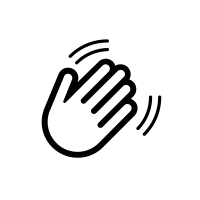 Have a safe Journey!Thank you and evaluation